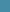 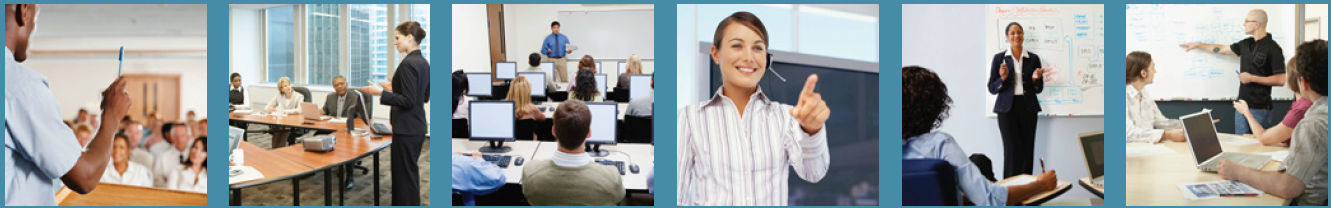 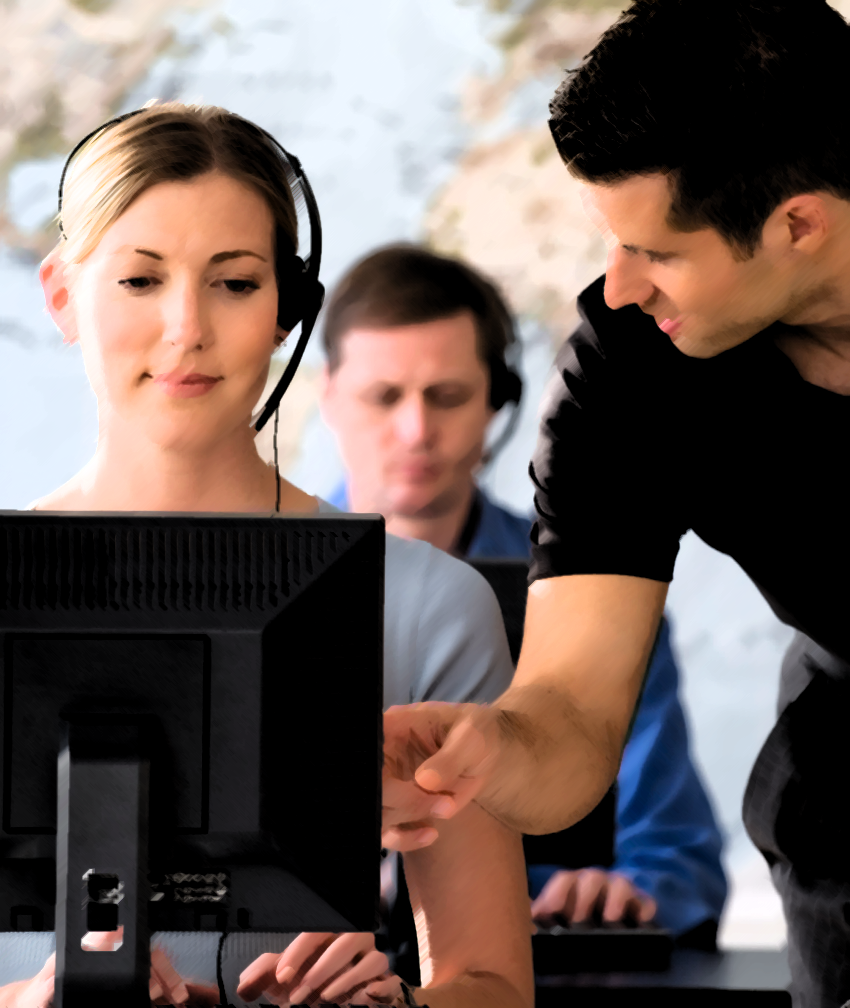 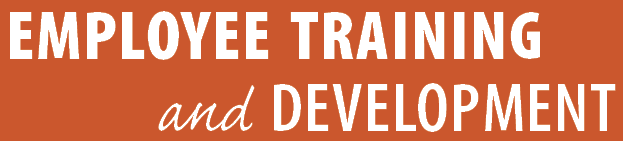 Program Design
Chapter 5
6th Edition
Raymond A. Noe
McGraw-Hill/Irwin
Copyright © 2013 by The McGraw-Hill Companies, Inc. All rights reserved.
Introduction
Program design: Organization and coordination of the training program
Required for high quality, effective training programs
Figure 5.1 – The Program Design Process
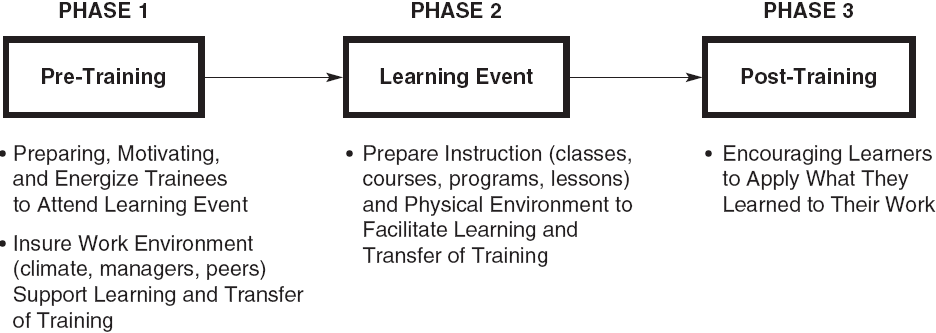 Selecting and Preparing Training Site
Training site: Room where training will be conducted
Characteristics of good training room
Comfortable and accessible
Quiet private and free from interruptions
Sufficient space for trainees to move around easily
Enough room for trainees to have adequate work space
Good visibility for trainees to see each other, the trainer and any visual displays
Details to Consider When Evaluating a Training Room
Noise and colors
Room structure and lighting
Wall and floor covering
Meeting room chairs
Glare
Ceiling
Electrical outlets
Acoustics
Technology
Figure 5.2- Examples of Seating Arrangements
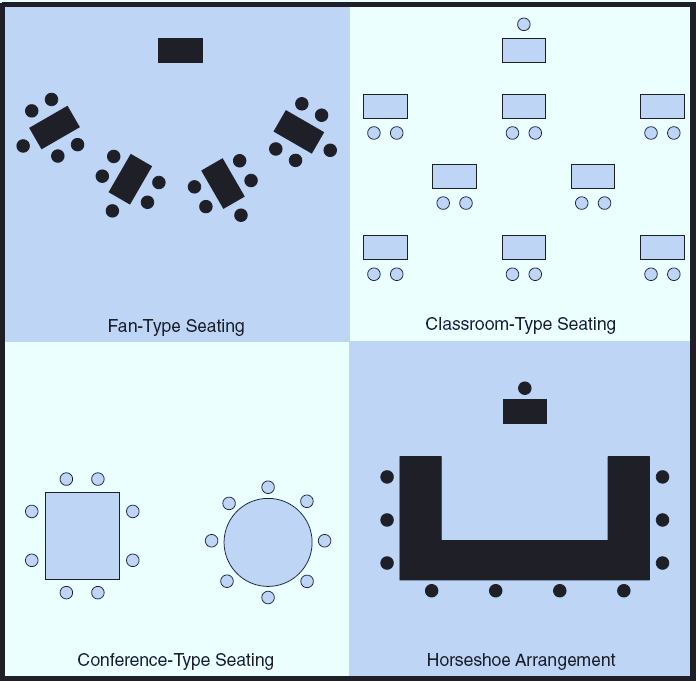 Making Training Site and Instruction Conducive to learning
Creating learning setting- Determine the extent to which trainees decide 
When, where, and how they will learn (self-direction)
Whether learning will occur by interaction with others (collaboration)
Preparation of materials
Know the audience
Pretraining
Provide overview of the course (course outlines!)
Making Training Site and Instruction Conducive to learning
Help trainees retain and recall training content
Application assignments
Trainees are asked to identify work problems or situations and to apply training content to solve them
Class room management
Interacting with trainees
Dealing with disruptive trainees
Managing group dynamics
Table 5.3- Examples of How to Get Trainees Involved
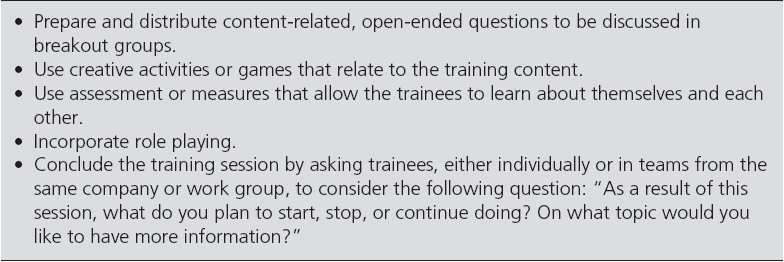 Curriculum Course and Lesson Design
Curriculum 
Organized program of study designed to meet a complex learning objective
Includes several courses
Learning objectives- Broader and less measurable than course or lesson
Course or Program
Covers specific learning objectives
Addresses limited number of competencies
Curriculum Road Map
Shows 
All of the courses in a curriculum
Paths that learners can take through it
Sequences in which courses have to be completed
Includes 
Brief statement of the course purpose
Prerequisite skills needed for the course
Learning objectives or competencies covered by the course
Figure 5.4- An example of a curriculum road map for a security management training curriculum
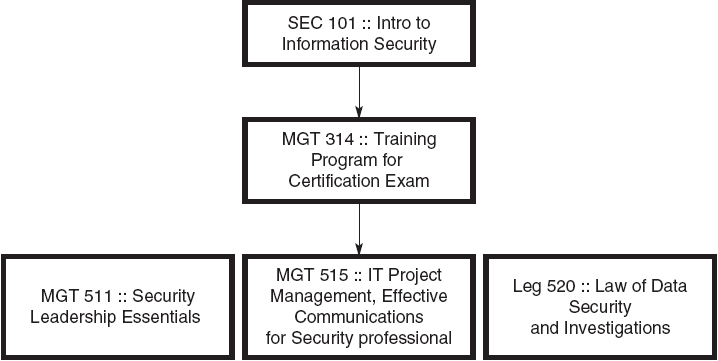 Curriculum Road Map
Format of the content and course expectations
Delivery method for the content
Design document
Outlines scope of project, delivery methods, and objectives
Can be used to guide the development of training and to explain the training to managers, SMEs, reviewers and other trainers
Table 5.4- Design Document Template
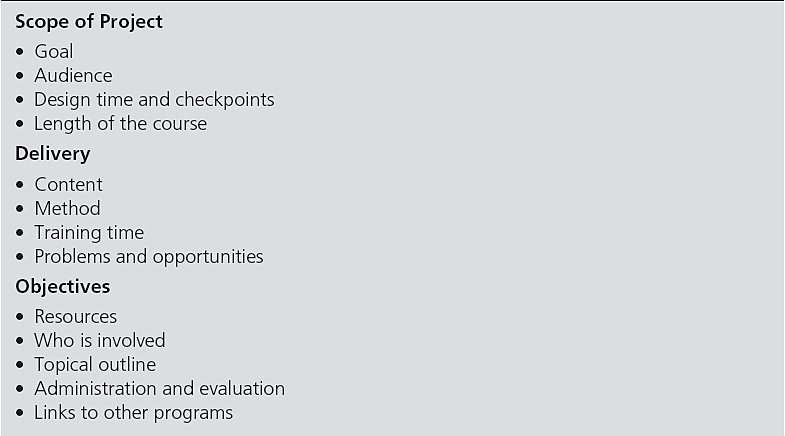 Table 5.5- Design Document
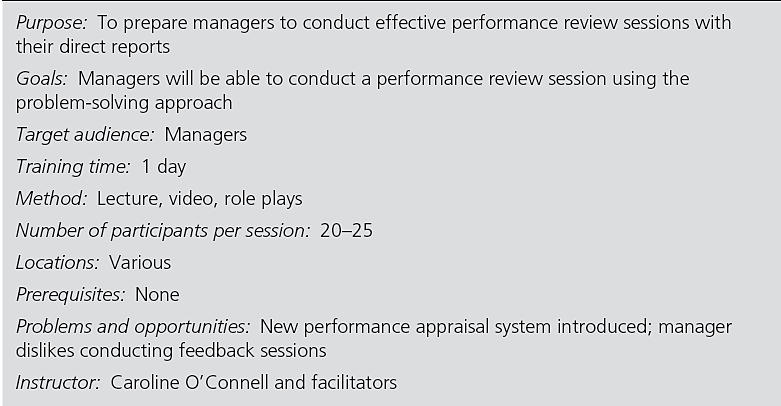 Curriculum Road Map
Lesson plan overview 
Matches major activities of the training program and specific times
Detailed lesson plan
Translates the content and sequence of training activities into a  trainer guide
Ensures consistency regardless of the trainer
Table 5.6- Sample of a Detailed Lesson Plan
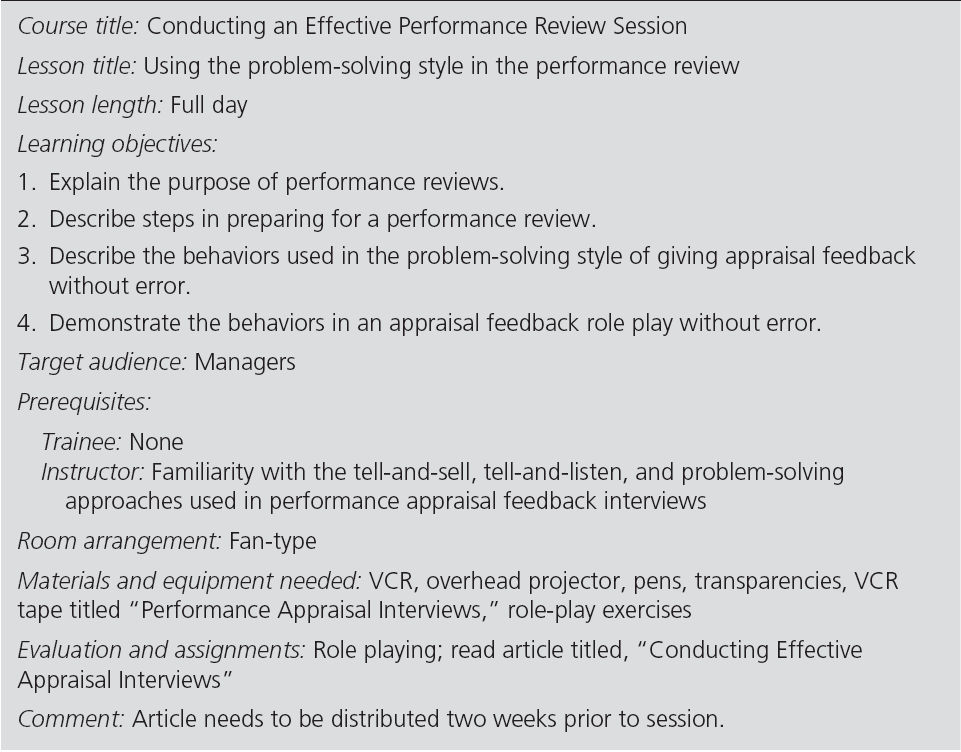 Table 5.6 cont.- Sample of a Detailed Lesson Plan
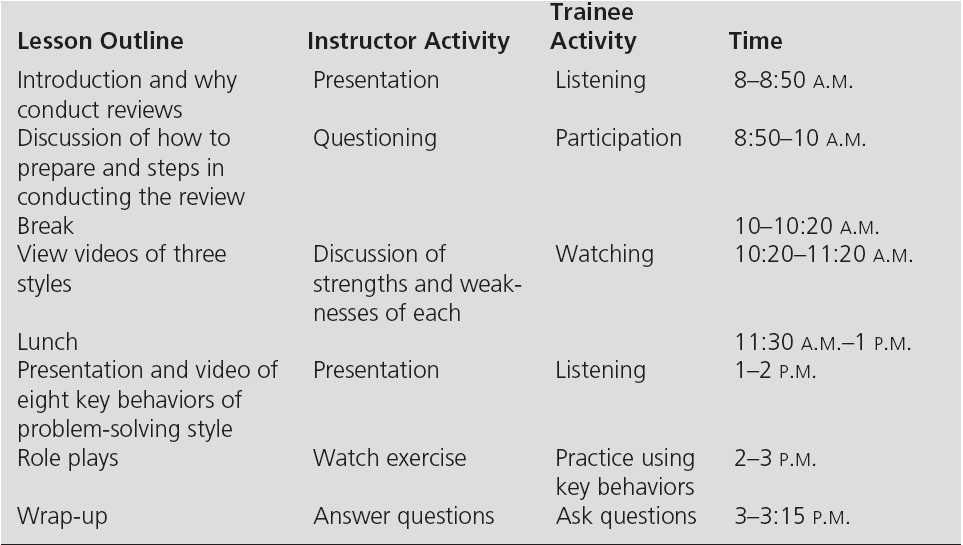 Figure 5.8- Sample Lesson Overview
Choosing Vendor or Consultant For Training Services
Request for proposal (RFP)
Used for potential vendors and consultants
 Outlines:
Type of service the company is seeking
Type and number of references needed
Number of employees who need to be trained
Funding for the project
Follow-up process used to determined level of satisfaction and service
Expected date of completion of project, and the date when proposals must be received by the company
Transfer of Training
Decision to make: Near transfer or far transfer? In other words; identical environment or stimulus generalization?
Near transfer
Applying learned capabilities exactly in a work situation
Training tasks involve responding to predictable situations
Transfer of Training
In Programs with emphasis on near transfer, trainees
Need to follow standardized procedures, processes, and checklists
Should be encouraged to focus only on important differences between training tasks and work tasks
Should be provided with an explanation of why and how the procedure should be performed
Learn behaviors or skills that contribute to effective performance
Transfer of Training
Far transfer
Involves using learned capabilities to novel situations involving original thinking 
Training tasks require variable interactions and unpredictable responses
Programs with emphasis on far transfer should:
Teach general concepts, broad principles, or key behaviors
Provide a list of prompts or questions to help trigger thoughts and question sets
‘How is this similar to problems I have encountered before?’
Encourage Manager Support for Training
Manager support: Degree to which managers
Emphasize the importance of attending training programs
Stress the application of training content to job
Provide opportunities for trainees to use what they have learned on the job
Figure 5.5- Levels of Management Support for Training
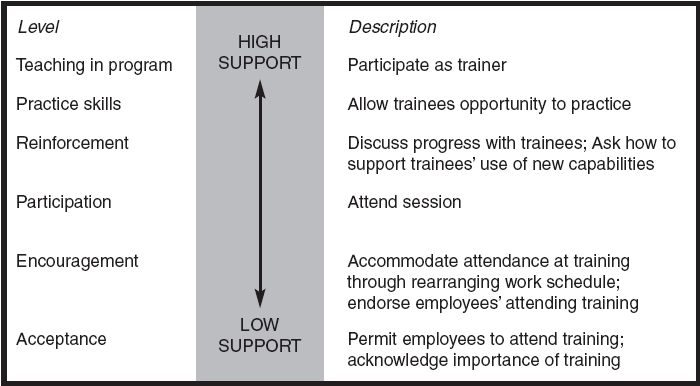 How to gain managers’ support for training?
Clarify the purpose of the training program and its relationship to business strategies
Trainees should be encouraged to bring to the training session work problems and situations they face on the job
Information regarding the benefits of the program collected from past participants should be shared  with managers
If possible, use managers as trainers.
Peer Support
Support network:Group of two or more trainees who: 
Agree to meet and discuss their progress in using learned capabilities on the job
Face-to-face meetings, e-mails or social networks